Presentation
151220111 王睿
Taking up the Gaokao Challenge :An Information Retrieval Approach
Gong Cheng, Weixi Zhu, Ziwei Wang, Jianghui Cheng, Yuzhong Qu
Introduction
Approach
	Retrieving pages
	Ranking and filtering pages
	Assessing options
Experiment
Introduction
A recently very hot AI challenge is to have the computer pass entrance examinations at different levels of education.
Answering questions in a university’s entrance examination like Gaokao in China challenges AI technology.
As a preliminary attempt to take up the Gaokao challenge, we aim to develop an approach to automatically answering multiple-choice questions in Gaokao.
A related work of Project 863
Introduction
Taking Wikipedia as the source of knowledge
Proposing a three-stage approach
Testing the approach on a set of real-life questions collected from recent history tests.
Using strategies to assess options
Introduction
To develop an approach to automatically answering multiple-choice questions in Gaokao.
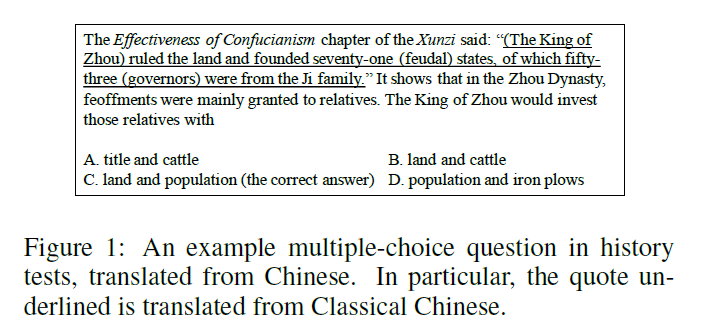 Complex stem
background
domain-specific expression
Approach
A three-stage framework
Recollecting relevant knowledge
Filtering out non-essential knowledge
Checking each option by some reasoning
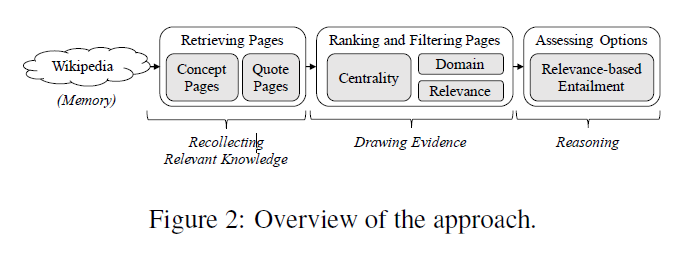 [Speaker Notes: In our implementation of the framework, as shown in Fig. 2, (Chinese) Wikipedia is taken as the memory since it covers a wide range of knowledge and is freely accessible.
Relevant knowledge is recollected by retrieving a set of pages from Wikipedia that match the question in two specific ways and thus may provide useful knowledge for answering the question. The subset of pages that are truly useful are regarded as evidence, which is drawn by ranking the retrieved pages according to multiple strategies for evaluating their usefulness, and filtering out bottom-ranked ones. The contents of the remaining pages will entail each option to some extent, based on which its truth is assessed.]
Formal Description
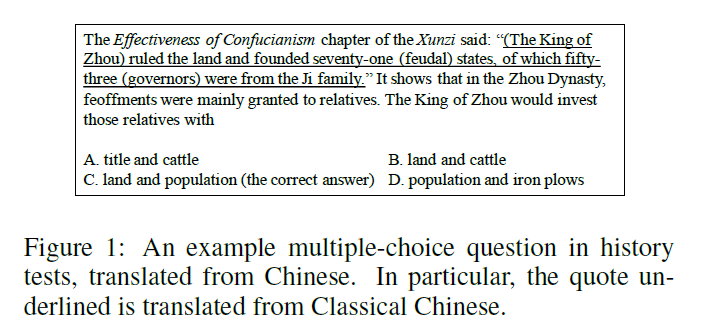 Retrieving Pages
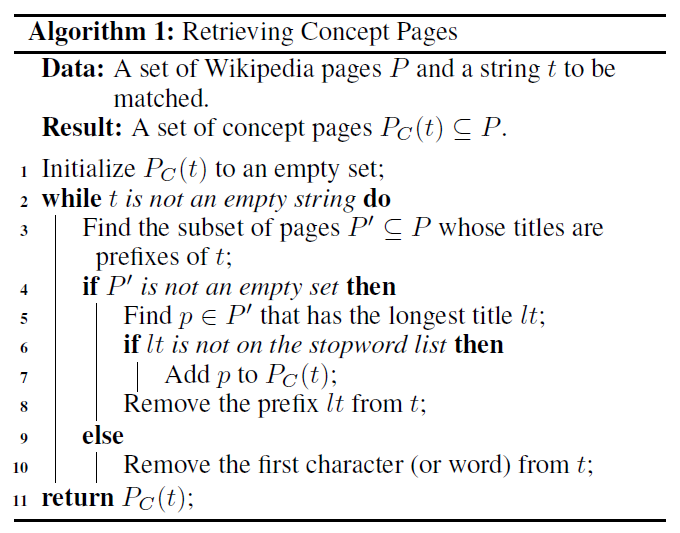 [Speaker Notes: Some concepts mentioned in q can give clues about q; their descriptions may provide useful knowledge for answering q. The description of a concept can be acquired from a Wikipedia page titled this concept, called a concept page.]
Retrieving Pages
A retrieved concept page may belong to two categories of special pages in Wikipedia: disambiguation page and redirect page. Such a page needs to be replaced by another page as follows, to acquire the description of the desired concept.
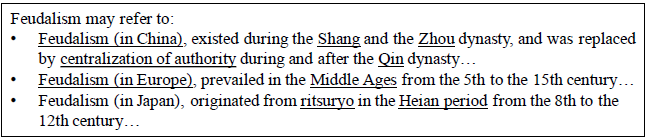 [Speaker Notes: A concept name can be ambiguous. A retrieved concept page titled such an ambiguous concept name is usually a disambiguation page. 
It contains not the detailed description of any concept but links to other pages that describe concepts having the same name.
Each link is accompanied by a short description of the corresponding concept for disambiguation purposes.

A retrieved concept page can be a redirect page. Such a page simply forwards the reader to another page without providing any other information. Therefore, to acquire the description of the desired concept, a retrieved redirect page will be replaced by the page it is redirected to.]
Retrieving Pages
Retrieving Pages
Retrieving Pages
Ranking and Filtering Pages
Ranking and Filtering Pages
Assessing Options
Experiments
Dataset
We evaluated our approach based on real-life questions appearing in recent history tests in Beijing. Specifically, 577 multiple-choice questions were collected.
Three human experts were invited to collectively answer those questions only based on the contents of Chinese Wikipedia pages.
As a result,
123 questions (21.32%), denoted by QS-A, could be successfully answered;
454 questions (78.68%), denoted by QS-B, went beyond the scope of Wikipedia, can could not be correctly answered without referring to the contents of history textbooks or other resources.
Metrics
Let G be the set of gold-standard pages used by the experts
Let A be the set of pages found by an automatic approach.
We measure the precision (P), recall (R), and F-score (F) of A:
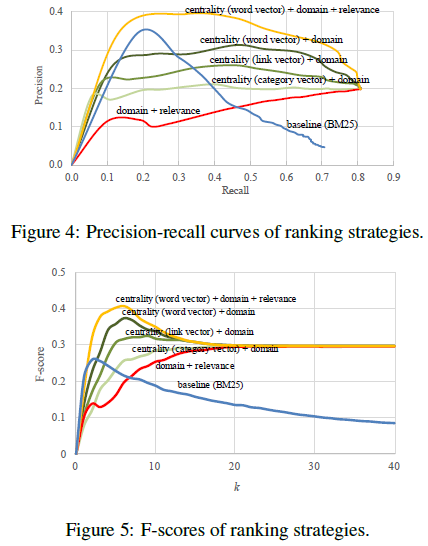 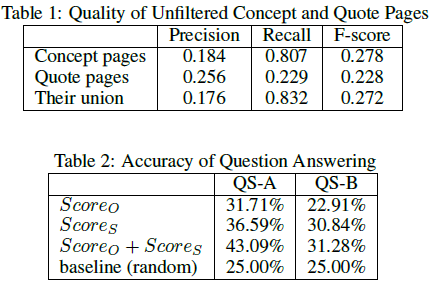 Thanks

Q & A